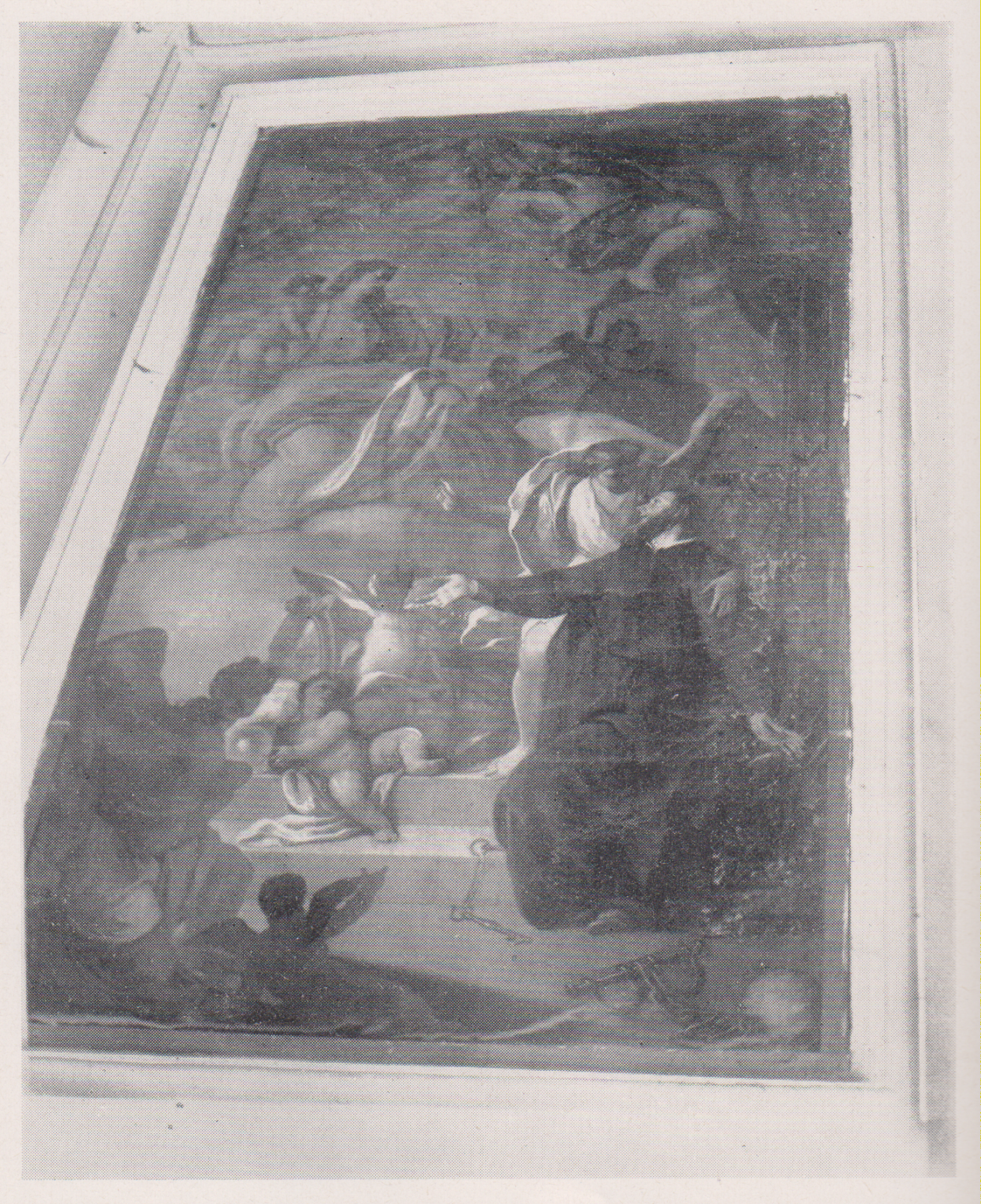 David Ludovico, San Girolamo Emiliani, pala in San Demetrio, Napoli.Da Riv. Ordine PP. Somaschi, fasc. 131, tutto
Napoli, San Demetrio, Regina Paradisi
Il Crocefisso di P. Gaetano laviosa, conservato nella casa di S. Maria Francesca dalle 5 Piaghe
Il Crocefisso di P. Gaetano laviosa, conservato nella casa di S. Maria Francesca dalle 5 Piaghe
Facciata della chiesa di S. Demetrio  ai Banchi Nuovi di Napoli
Napoli, San Demetrio, altare con immagine della Madonna Regina mundi.
Ignoto,  busto di San Girolamo Miani in venerazione in San Demetrio, Napoli.
Pagina della casa di San Demetrio, Napoli, redatto da P. Galler.